Recommender System
Introduction to Recommender  System
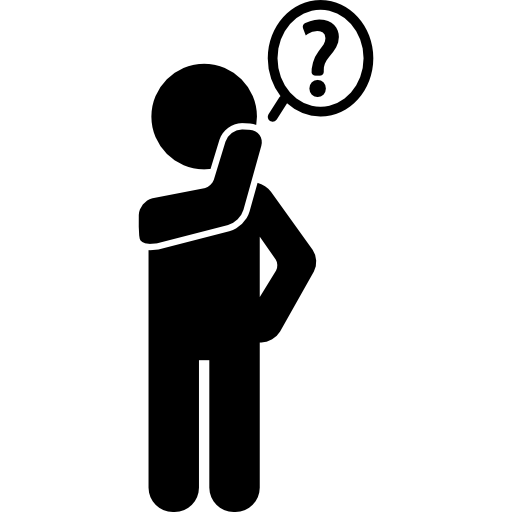 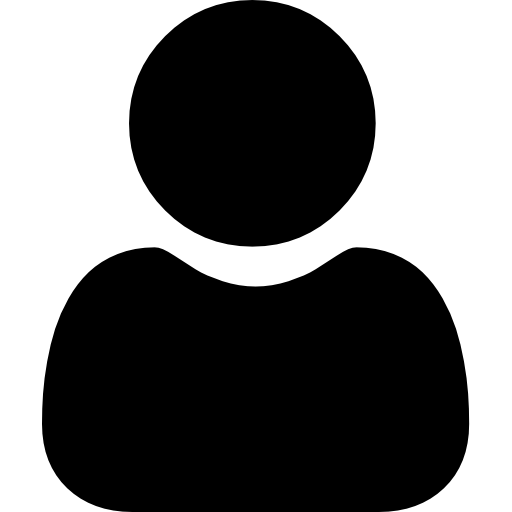 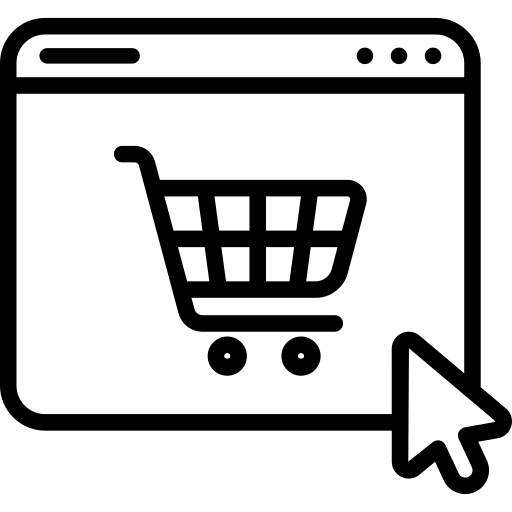 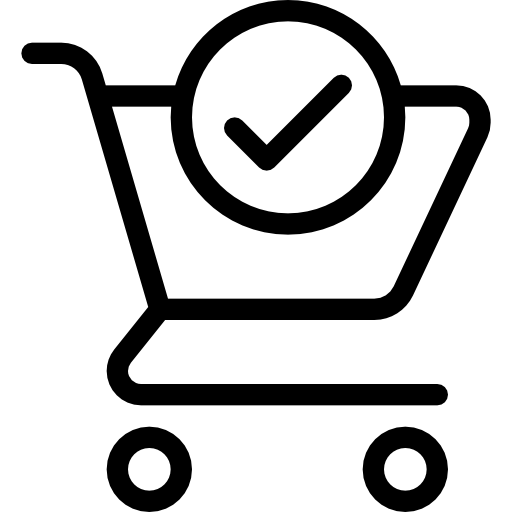 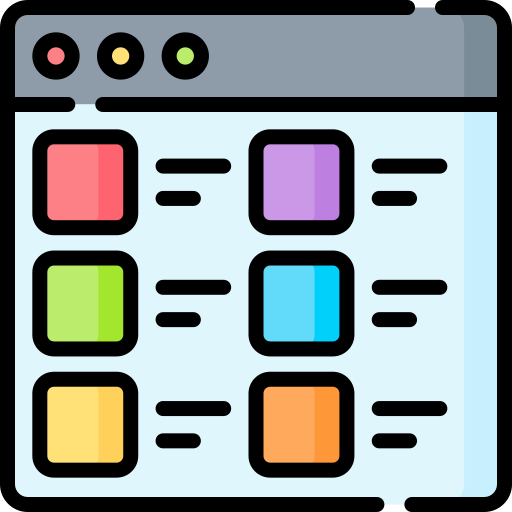 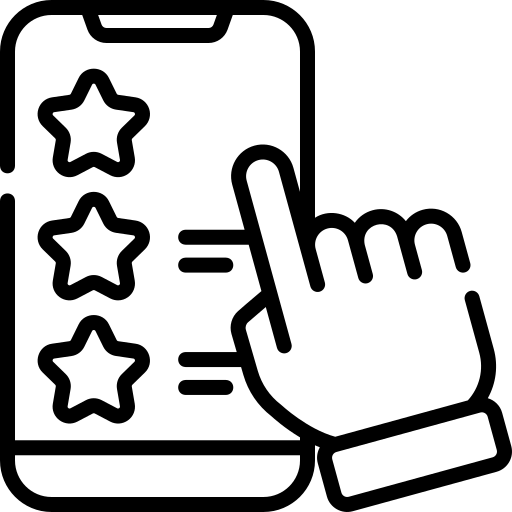 Recommended Items
Various Items
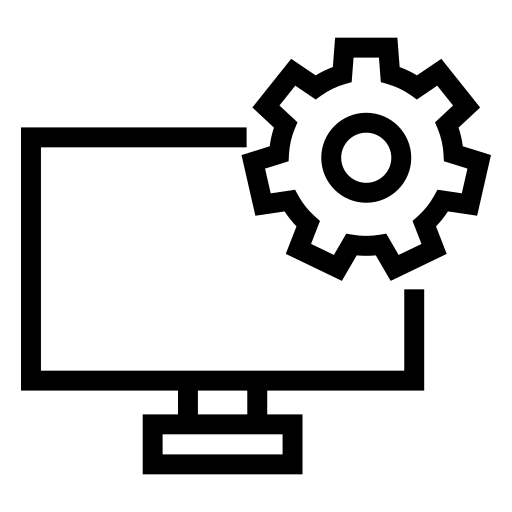 Recommender System
Why recommender system?
1
2
3
Better customer journey
Customer satisfaction
Gain more revenue
Implementation in real life
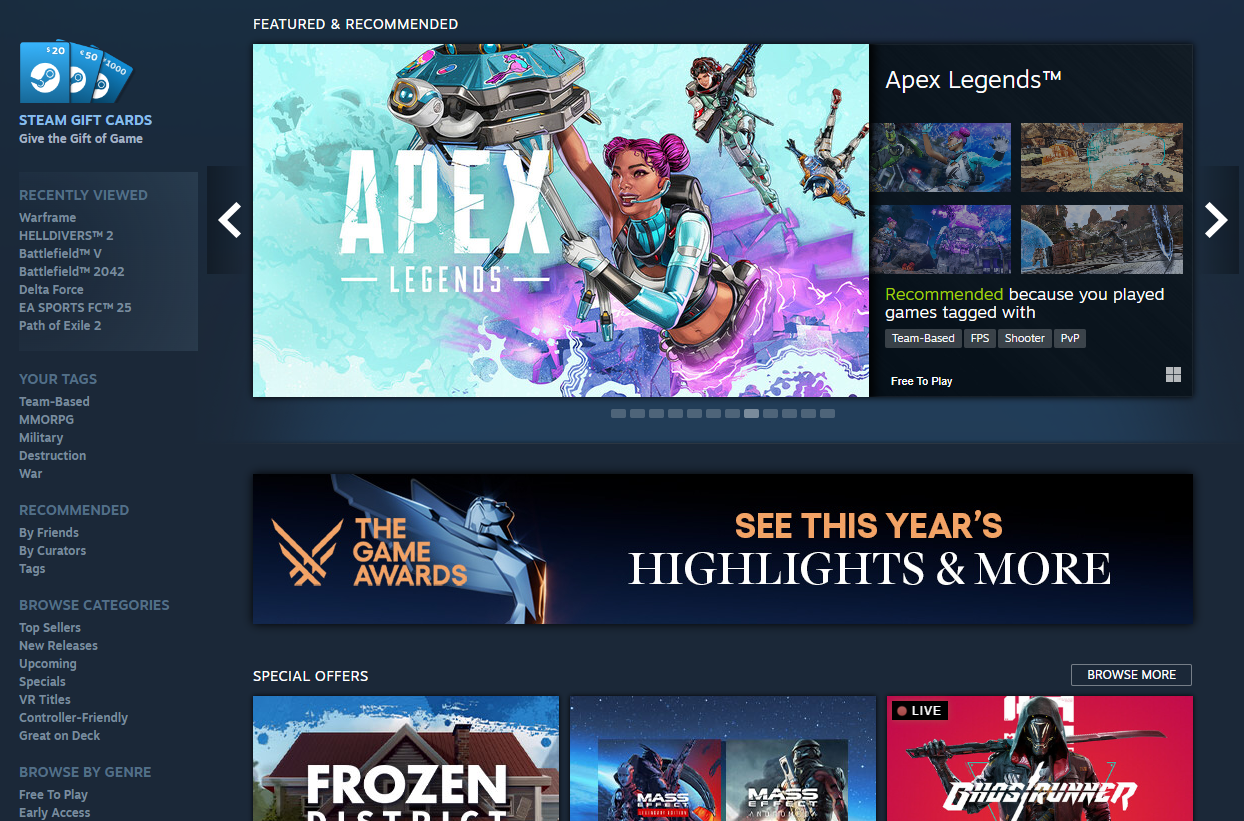 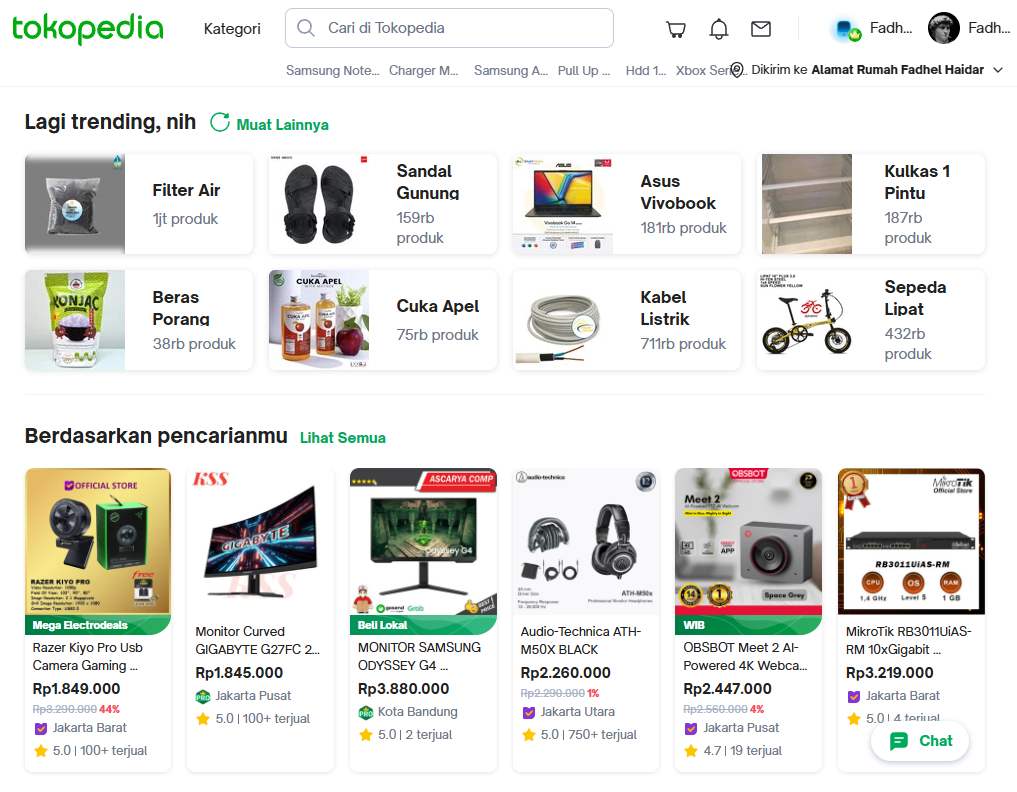 Types of Recommender system
Non-personalized recommender system

Personalized recommender system
Non-personalizedSystem
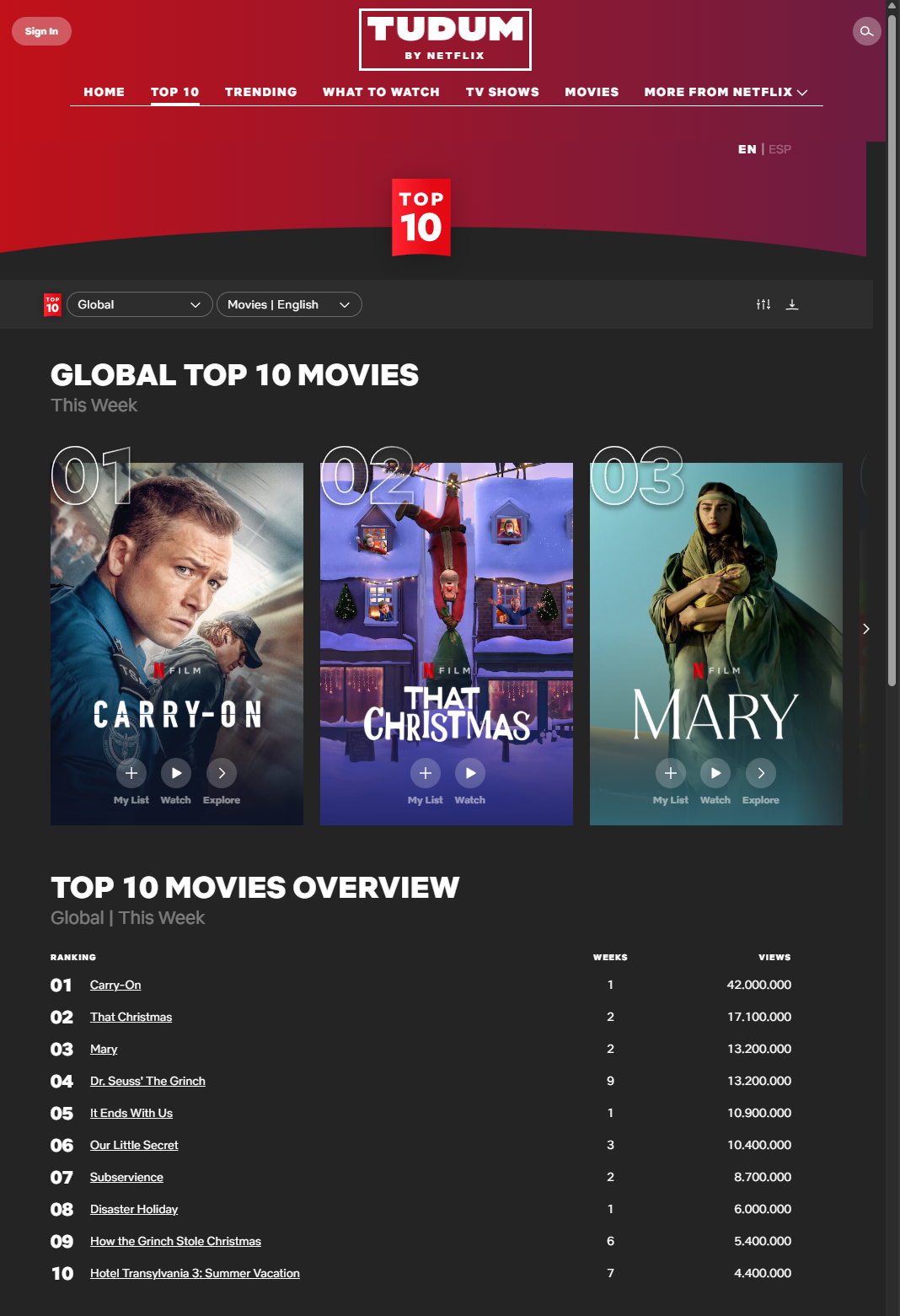 recommendation based on Rating
PersonalizedSystem
User 1
User 2
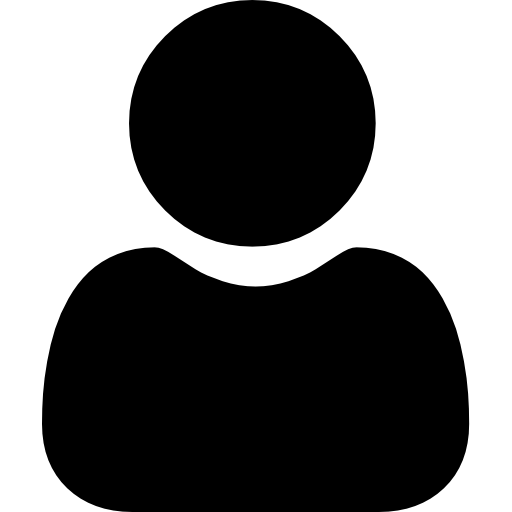 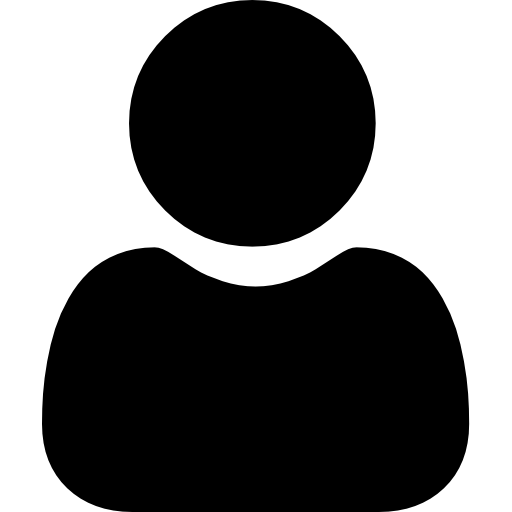 Preference : Action, Sci-Fi, Crime
Preference : Drama, Romance, Comedy
Movie Recommendation :
John Wick
Start Wars
Dune
Movie Recommendation :
The Vow
La La Land
To All the Boys I've Loved Before
Personalized System Approach
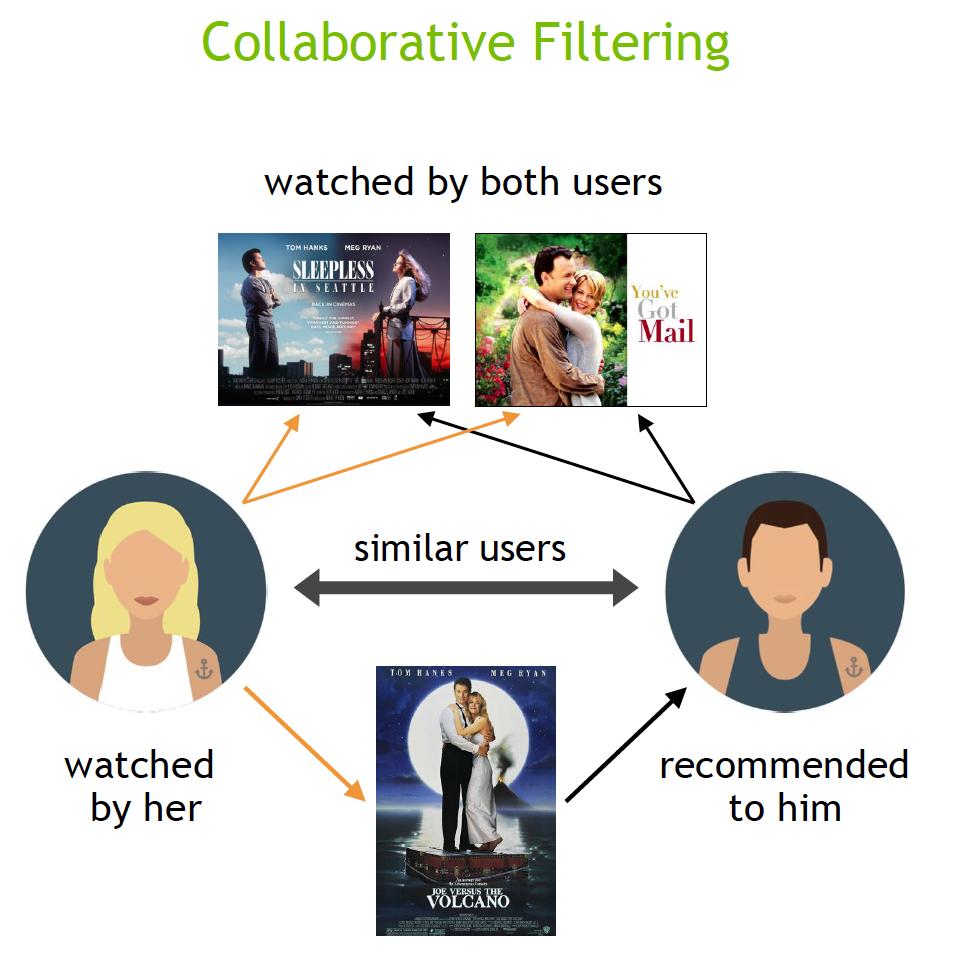 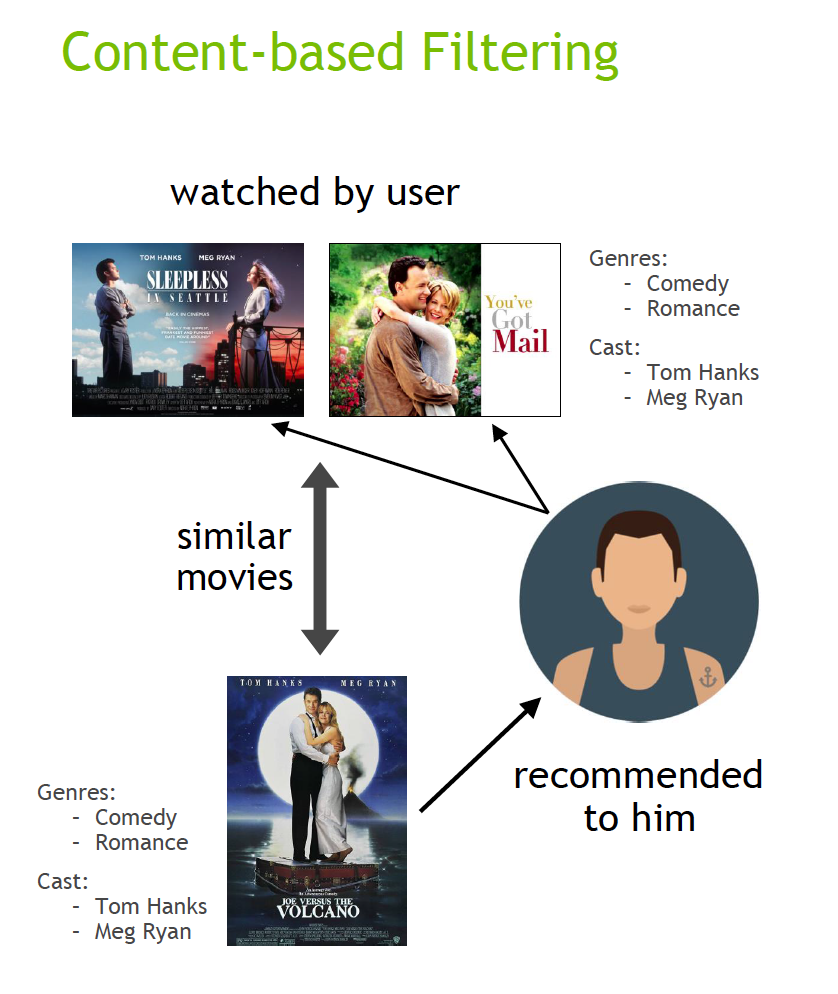 Recommender System Workflow
Determine customer preference
	1. Using questionnaires to directly elicit preferences.
	2. Employing proxy labels (e.g., ratings, likes/dislikes, checkouts) as indirect indicators of preference.

Methodologies Framing 

Data gathering
	1. Explicit Rating : User directly tell labeling the data (e.g., Rating, likes/dislikes)
	2. Implicit Rating : User Activity (e.g., Checkout, Listening Hours, Views)
When recommending items to users, we need to:
Analyze their historical preferences and 
interactions Identify patterns in their behavior
Find similar items that match their taste profile
Similarity Measure
How to calculate similarities between data?
Similarity Measure Illustration
How to determine similarity?
Movie A

Genre :
 
Horror
Thriller
Mystery
Movie B

Genre :
 
Horror
Thriller
Use item feature
determine item features (e.g., Movies genre, Item Rating, Game Genre, etc)
Movies are similar because they have 2 genre in common
Check if the features have something in common between them or not
What  if the data have high dimension feature?
Jaccard Similarities

Euclidean Distance

Cosine Similarities
Jaccard Similarities
Movie A

Genre :
 
Horror
Thriller
Mystery
Movie B

Genre :
 
Horror
Thriller
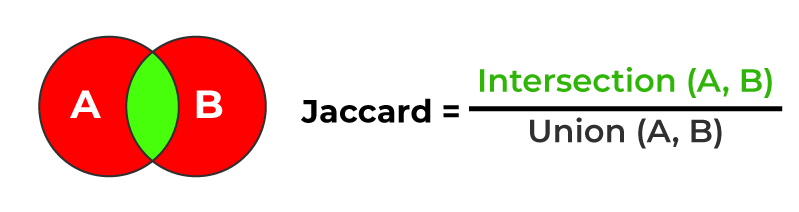 If we set the similarity threshold as 0.5, both movies considered similar because the similarity value is 0.6
Euclidean Distance
Example case

User need a hall for an event, the requirement is 
Capacity of 1000 person more of less
Parking capacity for 300 car more or less
User requirement
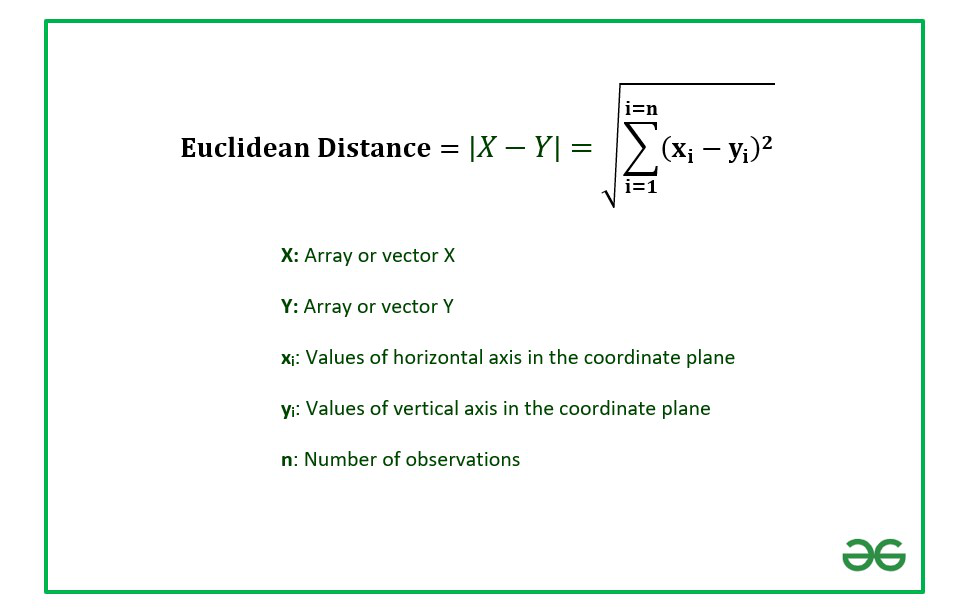 Hall A
1200 Perso
500 car
Hall B
2000 Perso
900 car
Person 
Capacity
The Distance
2000
1200
1000
Hall B
Hall A
The Distance
300
900
Parking Capacity
500
Euclidean Distance
Distance calculation for 2D
Distance requirement towards Hall A

For Hall A:
Difference in Length, Length as X, X2 – X1 = 1200 - 1000 = 200
Difference in Width, Width as Y, Y2 – Y1 = 500 - 300 = 200
Euclidean Distance = √((200)^2 + (200)^2) = √(40000 + 40000) = √80000 = 282.8427
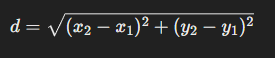 For Hall B:
Difference in Length = 2000 - 1000 = 1000
Difference in Width = 900 - 300 = 600
Euclidean Distance = √((1000)^2 + (600)^2) = √(1000000 + 360000) = √1360000 = 1166.274
Distance A is shorter than distance B, so Hall A is likely preferred by User
Cosine Similarity
Example case

User need a hall for an event, the requirement is 
Capacity of 1000 person more of less
Parking capacity for 300 car more or less
User requirement
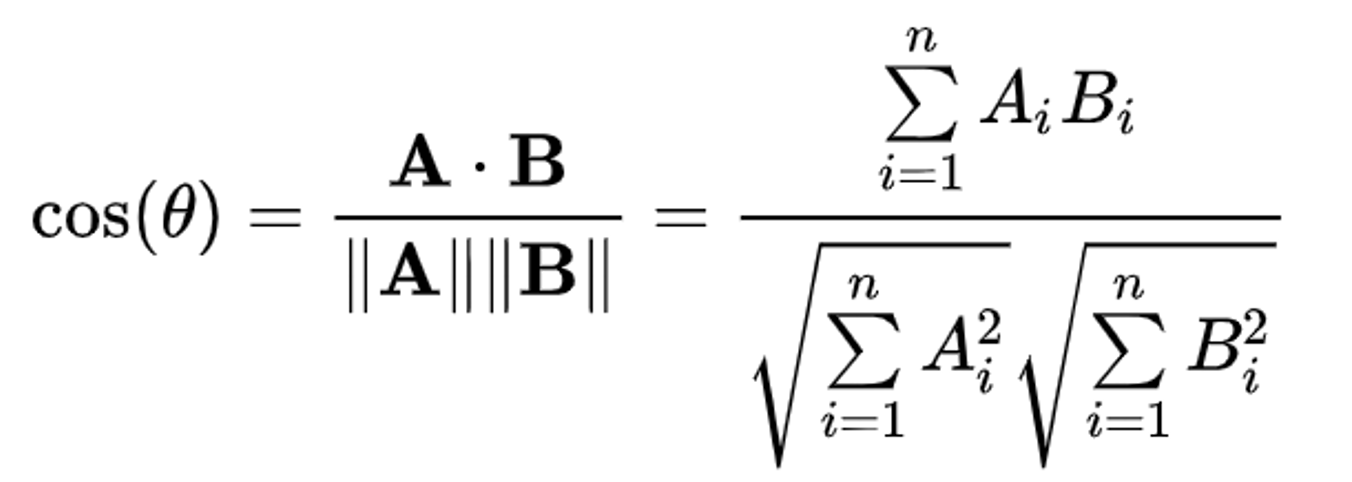 Hall A
1200 Perso
500 car
Hall B
2000 Perso
900 car
Person 
Capacity
2000
The cosine value from the angle
1200
1000
Hall B
Hall A
300
900
Parking Capacity
500
Cosine Similarity
For Item A:
 Dot product of User's requirement and Item A = (1000*1200) + (300*500) = 1200000 + 150000 = 1350000
 Magnitude of User's requirement vector =  √((1000)^2+(300)^2) = 1000000 + 90000 = 1090000 ≈ 1043.86 
 Magnitude of Item A vector = √((1200)^2+(500)^2) = 1440000 + 250000 = 1690000 ≈ 1300.00 
 Cosine Similarity = 1350000 /  (1043.86×1300.00) ≈ 1350000/1357318 ≈ 0.994
Distance calculation for 2D
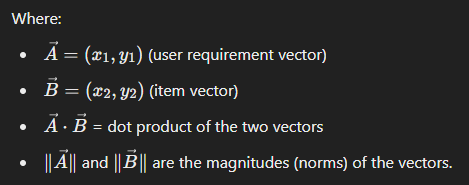 For Item B:
 Dot product of User's requirement and Item B = (1000*2000) + (300*900) = 2000000 + 270000 = 2270000
 Magnitude of User's requirement vector (already calculated) ≈1043.86
 Magnitude of Item B vector =  √((2000)2+(900)2) = 4000000 + 810000 = 4810000 ≈ 2193.23
 Cosine Similarity = 2270000/(1043.86×2193.23) ≈ 2270000/2293123 ≈ 0.990
0
-1
1
Cos value of item A is closer to 1 which mean the vector of User requirements to item A is
Now let’s get to the recommender system (Content Based Filtering)
Content Based Filtering
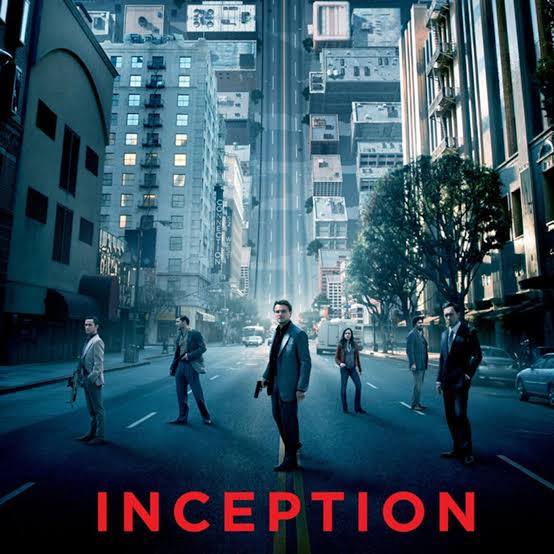 Features

Genre : Action, Sci-Fi
Keywords : Dreams, Heist, Mind-bending
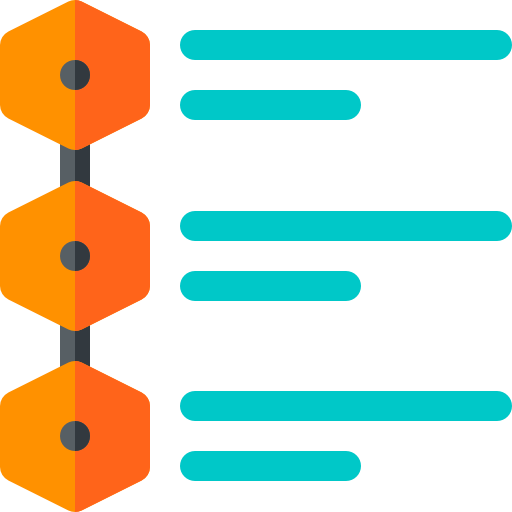 Extract Features
Item List/Catalog
Calculate Similarities
Get Similar Item based on Top N
Recommend To User
Content Based Filtering
User A have no idea about which movies, based on the watch history, he just watched Inception, in front of him now listed multiple movies, help him to chose one movie that suit his taste
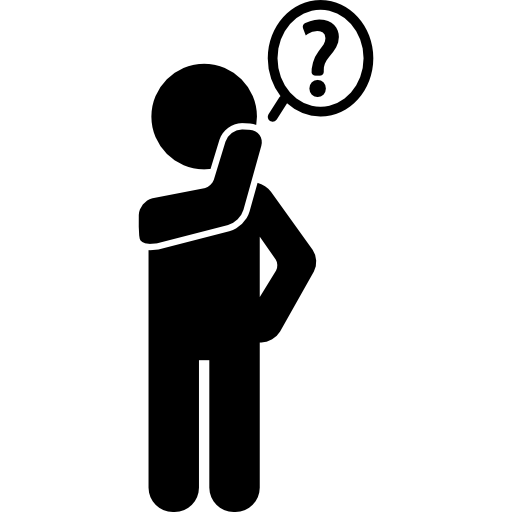 Content Based Filtering
Features  Vectorization

Convert all the feature into numerical form.
To achieve this, various vectorization method can be used such as one-hot encoding, TF-IDF, Count Vectorization. For this case use  one-hot as the simple
Content Based Filtering
Calculate the inception movie vector with other data

Example Calculation: Similarity between Inception and Interstellar
Feature vectors:
Inception: [1,1,0,0,0,0,1,1,1,0,0,0,0,0,0,0,0,0,0]
Interstellar: [0,1,1,0,0,0,0,0,0,1,1,0,0,0,0,0,0,0,0]

Dot product:
𝐴⋅𝐵=(1×0)+(1×1)+(0×1)+…=1A⋅B=(1×0)+(1×1)+(0×1)+…=1

Magnitude of vectors:
||A|| = √(1^2 + 1^2 + 0^2 +...) = √4 = 2
||B|| = √(0^2 + 1^2 + 1^2 +...) = √3

Cosine Similarity
Similarity(A, B) = (A ⋅ B) / (||A|| × ||B||) = 1 / (2 × √3) ≈ 0.29
Content Based Filtering
Result

After apply the calculation between inception and another data, we got this 
Cosine Similarities with Inception:

Interstellar       0.223607
The Dark Knight    0.200000
The Matrix         0.447214
Shutter Island     0.000000

Based on the result, The Matrix has the closest number to 1, we can conclude that The matrix will be the movies to watch next.
Now let’s get to the recommender system (Collaborative Filtering)
Collaborative Filtering
Content Based much likely to recommend item less diverse, at some point user want more diverse recommendation
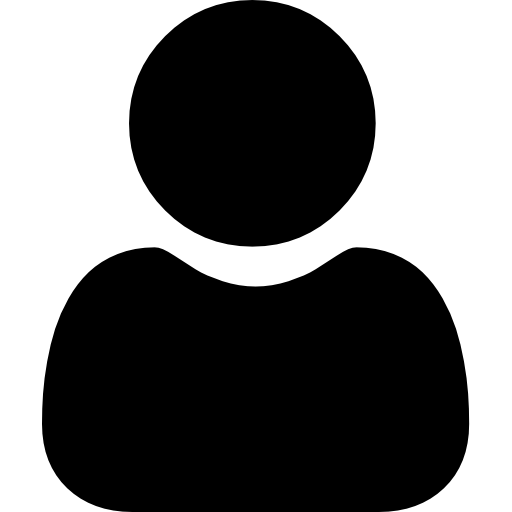 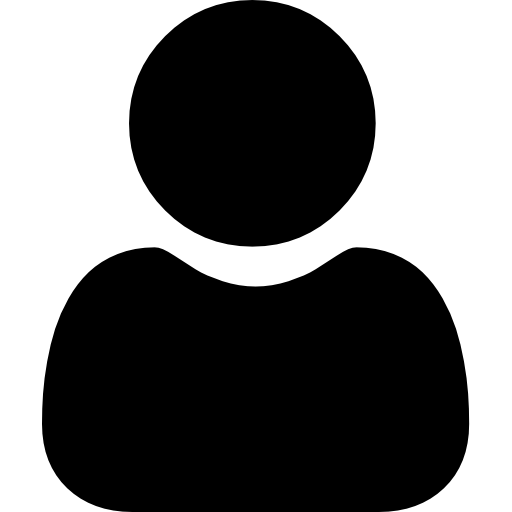 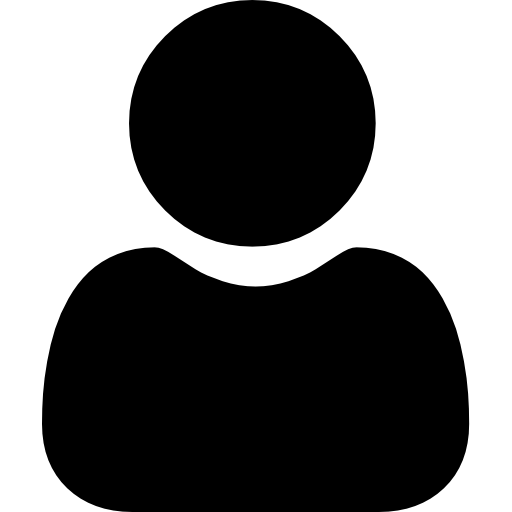 User 1

Rating On Movies :
Inception 5
Interstellar 4
The Dark Knight  3
The Vow 2
Shutter Island 3
User 2

Rating On Movies :
Inception 2
Interstellar 2
The Dark Knight 2
The Vow 5
Shutter Island 1
User 3

Rating On Movies :
Inception ?
Interstellar 5
The Dark Knight 4
The Vow 2
Shutter Island 3
Inception is recommended for User 3 based on similar behavior to User 1.
Collaborative Filtering
To calculate the similarities between user and predict the rating of the recommended movies to user, we will utilize Neighborhood Collaborative Filtering, it’s actually has the same approach with KNN.

The approach can be divided to

User to user
Item to Item
Collaborative Filtering
Given a data like this from streaming service, they want to recommend Movie C to Budi, so to know whether Budi likes Movie C or not, we need to calculate another user that has similar behavior with Budi and predict the Budi’s rating for Movie C .
Collaborative Filtering
Calculate the similarities between Budi and other user
Collaborative Filtering
Predict the movie rating
Top K = 2
After that, if the threshold for movie recommendation is 3, we can conclude that the movie is not recommended, then move on to another items
Thank you